H.L.A. HartRonald DworkinJiří Baroš
Velká témata současné politické filosofie
1
Liberalismus po Rawlsovi
americká v. evropská levice

 politický v. etický liberalismus

 individuální autonomie a etický individualismus 	(Dworkin)
Velká témata současné politické filosofie
2
Hart a právní filosofie
právní positivismus v. přirozenoprávní myšlení 

 Hart: minimální přirozenoprávní obsah práva

 Dworkin: práva jako trumfy X utilitarismus
Velká témata současné politické filosofie
3
Tradice přirozeného práva
předmoderní v. moderní tradice přirozeného 	práva

 přirozený zákon a přirozené právo

 přirozená práva: přežití – vlastnictví – 	důstojnost
Velká témata současné politické filosofie
4
Přirozené právo versus positivismus
vztah práva a morálky

 existuje praktické poznání?

 důvod platnosti práva
Velká témata současné politické filosofie
5
Positivismus: anglosaský a kontinentální
analytický právní positivismus (Austin)

 ryzí nauka právní (Hans Kelsen)

 Radbruchova formule
Velká témata současné politické filosofie
6
Nález Pl. ÚS 19/93
„Právně-pozitivistická tradice, jež se přenesla i do poválečných ústav (včetně naší ústavy z roku 1920), odhalila však v pozdějším vývoji vícekrát své slabiny. Ústavy konstruované na těchto základech jsou hodnotově neutrální: tvoří institucionální a procesní rámec, naplnitelný velmi odlišným politickým obsahem, protože kritériem ústavnosti se stává dodržení kompetenčního a procesního rámce ústavních institucí a postupů, tudíž kritérií formálně-racionální povahy. V důsledku toho bylo v Německu akceptováno nacionálně-socialistické panství jako legální, přestože vyhlodalo obsah a posléze zničilo samu podstatu Výmarské demokracie. Legalistické pojetí politické legitimace usnadňovalo po válce Klementu Gottwaldovi "naplňovat staré měchy novým vínem" a pak "legitimovat" únorový puč roku 1948 formálním dodržením ústavních procedur. Princip "zákon je zákon" se projevil proti bezpráví ve formě zákona jako bezmocný. Vědomí, že nespravedlnost musí zůstat nespravedlností, i když se halí do pláště zákona se promítlo i do ústavy poválečného Německa a v současné době i do Ústavy České republiky.“
Velká témata současné politické filosofie
7
Herbert L. A. Hart
co je právo?

 právo a morálka
Velká témata současné politické filosofie
8
Herbert L. A. Hart
co je právo?

 právo a morálka
Velká témata současné politické filosofie
9
Co je právo?
právo sociální faktem: systémem 	společenských pravidel

 primární a sekundární pravidla:

 primární pravidla: zvyková 
 sekundární pravidla: pravidla uznání, změny a 	rozsuzování věcí
Velká témata současné politické filosofie
10
Herbert L. A. Hart
co je právo?

 právo a morálka
Velká témata současné politické filosofie
11
Právo a morálka
minimální přirozenoprávní obsah práva

 přežití (reprodukce)

 vliv morálky na právo

 širší v. užší pojetí práva
Velká témata současné politické filosofie
12
Hart a Dworkin
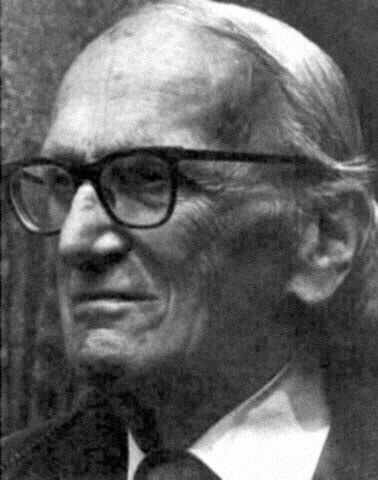 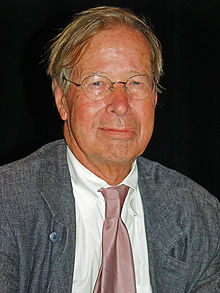 Velká témata současné politické filosofie
13
Ronald Dworkin
kritika Harta
 povaha právní interpretace
 morální konstruktivismus
 princip rovné důstojnosti a základní práva
 práva jako trumfy
 posvátnost lidského života
 jednotlivec a společnost
 egalitarismus
Velká témata současné politické filosofie
14
Ronald Dworkin
kritika Harta
 povaha právní interpretace
 morální konstruktivismus
 princip rovné důstojnosti a základní práva
 práva jako trumfy
 etický individualismus
 jednotlivec a společnost
 egalitarismus
Velká témata současné politické filosofie
15
Kritika Harta
role právní principů


 součástí politické nebo společenské morálky, a 	proto se na ně soudci odvolávají
Velká témata současné politické filosofie
16
Ronald Dworkin
kritika Harta
 povaha právní interpretace
 morální konstruktivismus
 princip rovné důstojnosti a základní práva
 práva jako trumfy
 etický individualismus
 jednotlivec a společnost
 egalitarismus
Velká témata současné politické filosofie
17
Povaha právní interpretace
složité případy

 diskrece v. odhalení správné odpovědi

 interpretace veřejné morálky

 soudce Herkules
Velká témata současné politické filosofie
18
Ronald Dworkin
kritika Harta
 povaha právní interpretace
 morální konstruktivismus
 princip rovné důstojnosti a základní práva
 práva jako trumfy
 etický individualismus
 jednotlivec a společnost
 egalitarismus
Velká témata současné politické filosofie
19
Morální konstruktivismus
přirozené právo: univerzální morální řád

X

 morální konstruktivismus: hledání konsensu 	opřeného o racionální argumentaci v určitém 	kulturně-historickém společenství
Velká témata současné politické filosofie
20
Ronald Dworkin
kritika Harta
 povaha právní interpretace
 morální konstruktivismus
 princip rovné důstojnosti a základní práva
 práva jako trumfy
 etický individualismus
 jednotlivec a společnost
 egalitarismus
Velká témata současné politické filosofie
21
Rovná důstojnost a základní práva
právo na rovný ohled a respekt


 která práva jsou základní?
Velká témata současné politické filosofie
22
Ronald Dworkin
kritika Harta
 povaha právní interpretace
 morální konstruktivismus
 princip rovné důstojnosti a základní práva
 práva jako trumfy
 etický individualismus
 jednotlivec a společnost
 egalitarismus
Velká témata současné politické filosofie
23
Práva jako trumfy
individuální práva v. kolektivní zájmy


 principiální v. politické argumenty
Velká témata současné politické filosofie
24
Ronald Dworkin
kritika Harta
 povaha právní interpretace
 morální konstruktivismus
 princip rovné důstojnosti a základní práva
 práva jako trumfy
 etický individualismus
 jednotlivec a společnost
 egalitarismus
Velká témata současné politické filosofie
25
Etický individualismus
snaha smířit ideály svobody, rovnosti a 	bratrství


 lidský život je posvátný
Velká témata současné politické filosofie
26
Ronald Dworkin
kritika Harta
 povaha právní interpretace
 morální konstruktivismus
 princip rovné důstojnosti a základní práva
 práva jako trumfy
 etický individualismus
 jednotlivec a společnost
 egalitarismus
Velká témata současné politické filosofie
27
Jednotlivec a společnost
co je politické společenství? 

 co je demokracie? 

 co je liberální tolerance?
Velká témata současné politické filosofie
28
Ronald Dworkin
kritika Harta
 povaha právní interpretace
 morální konstruktivismus
 princip rovné důstojnosti a základní práva
 práva jako trumfy
 etický individualismus
 jednotlivec a společnost
 egalitarismus
Velká témata současné politické filosofie
29
Egalitarismus
motivační rovnost

 distribuční rovnost

 test závisti a walrasovská dražba zdrojů 

 kompenzace dle hypotetického pojišťovacího 	trhu
Velká témata současné politické filosofie
30